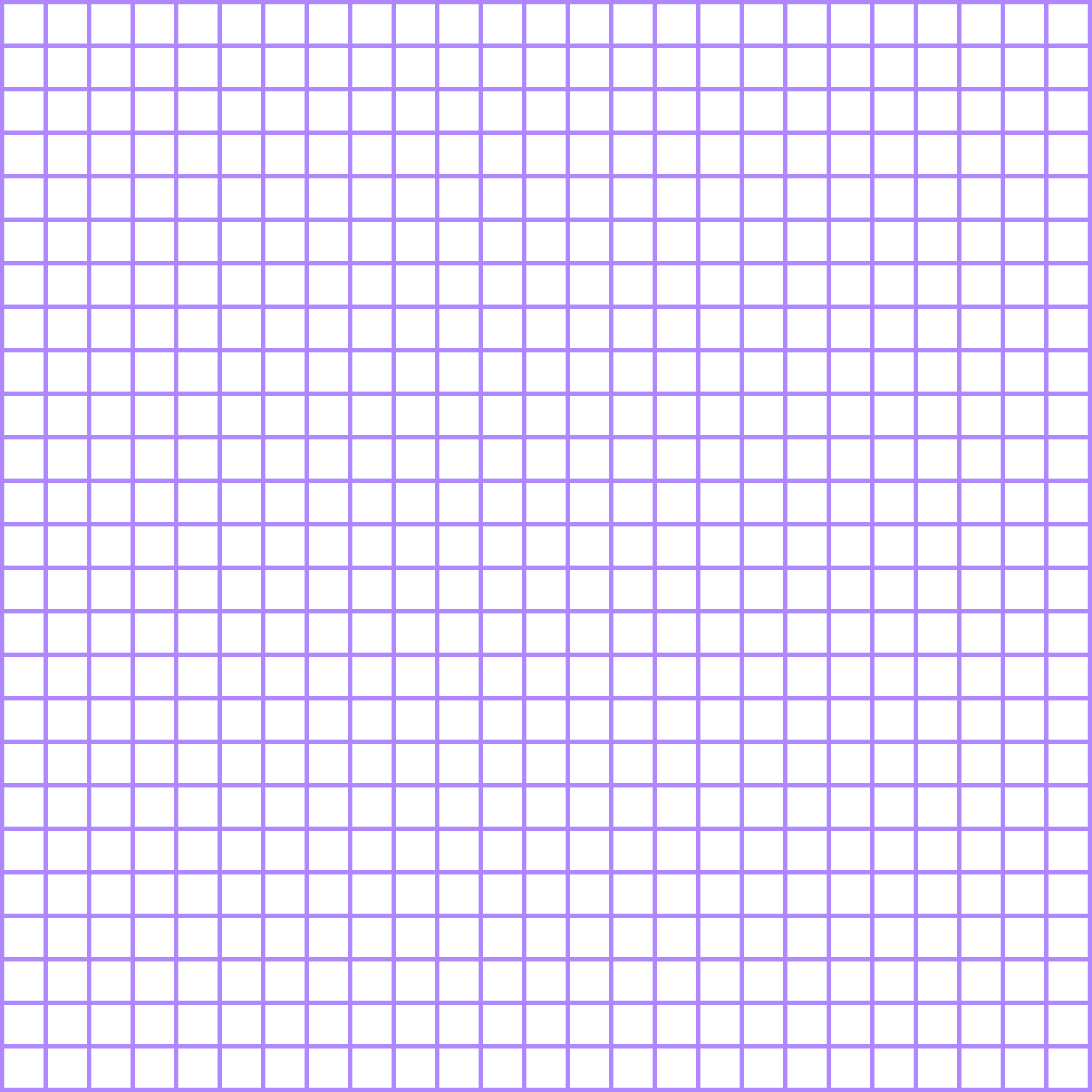 Toán
BÀI 20: THỰC HÀNH VẼ GÓC VUÔNG, VẼ ĐƯỜNG TRÒN, HÌNH VUÔNG, HÌNH CHỮ NHẬT VÀ VẼ TRANG TRÍ
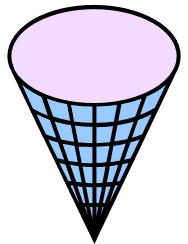 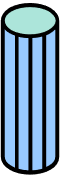 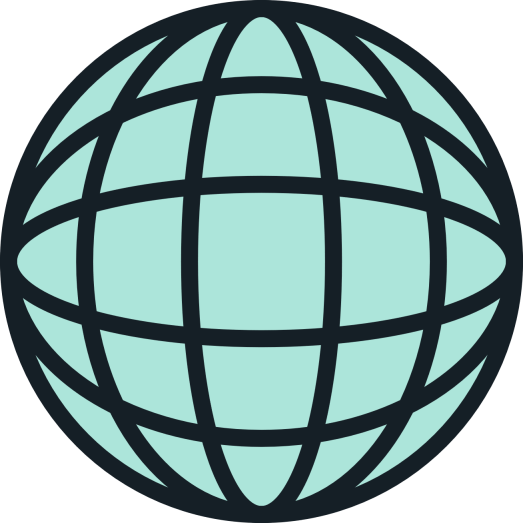 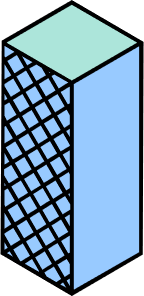 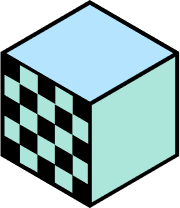 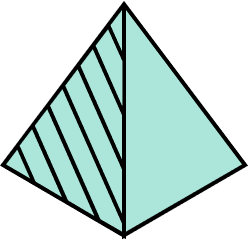 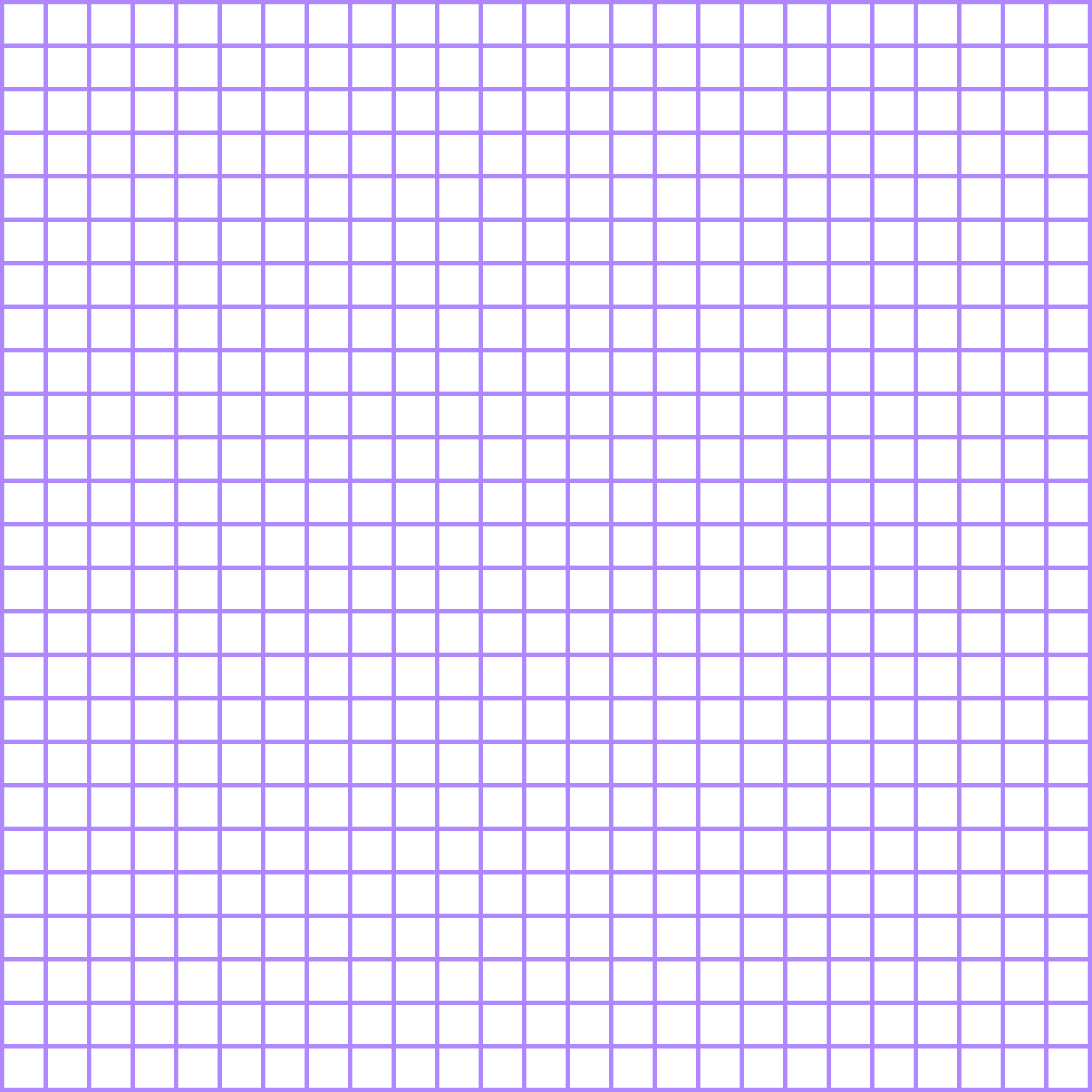 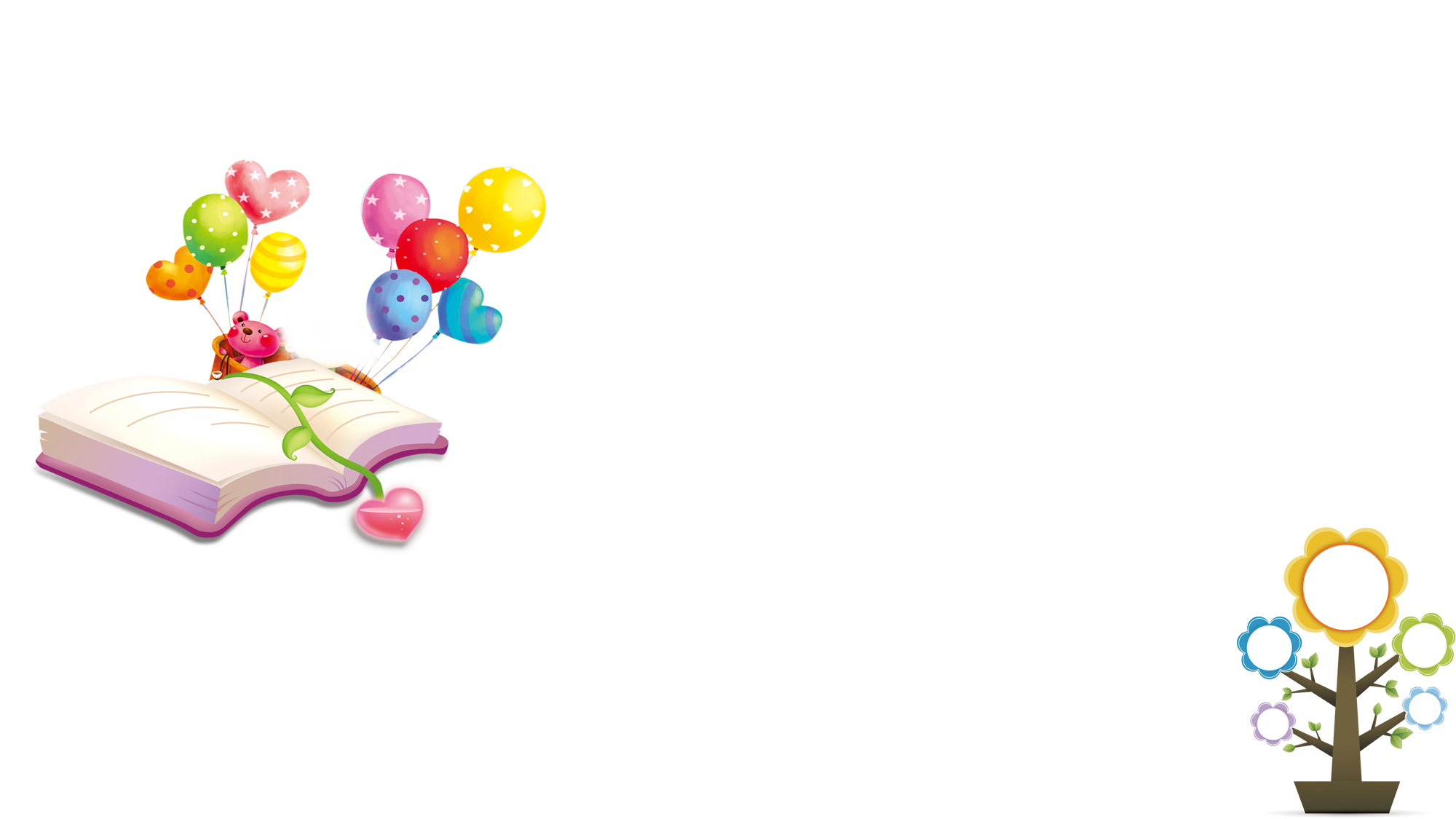 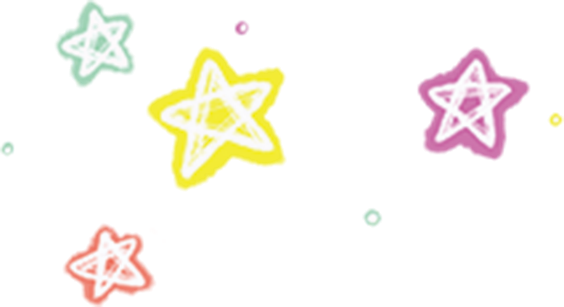 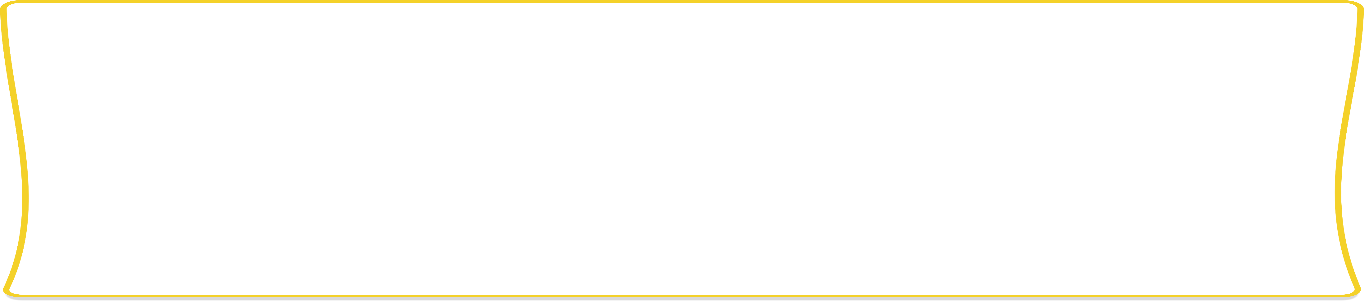 KHỞI ĐỘNG
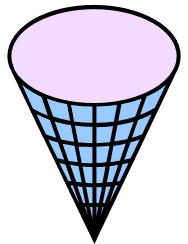 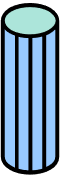 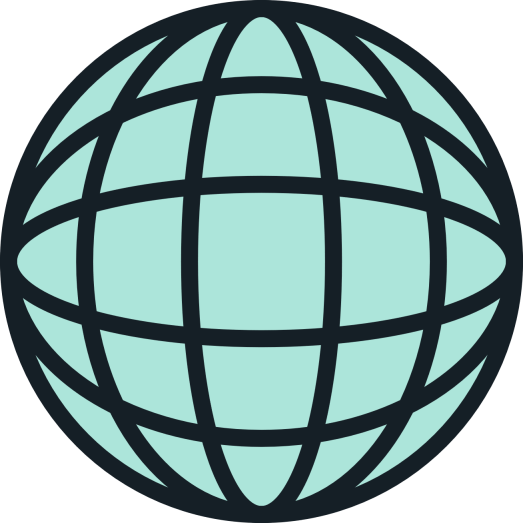 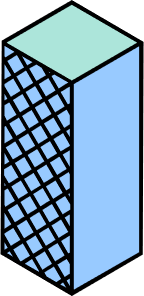 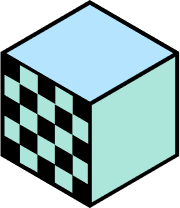 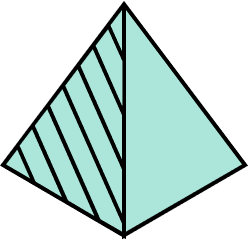 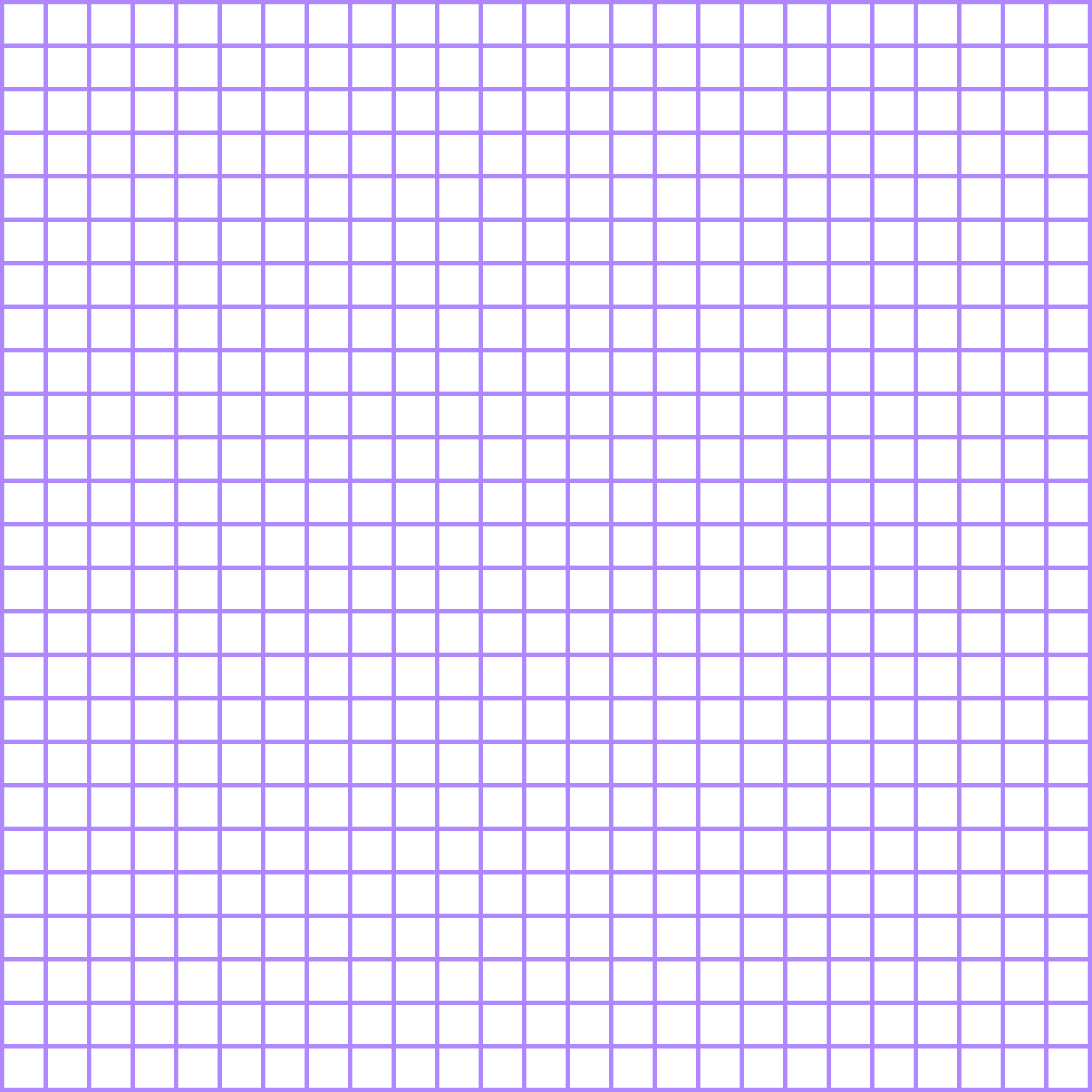 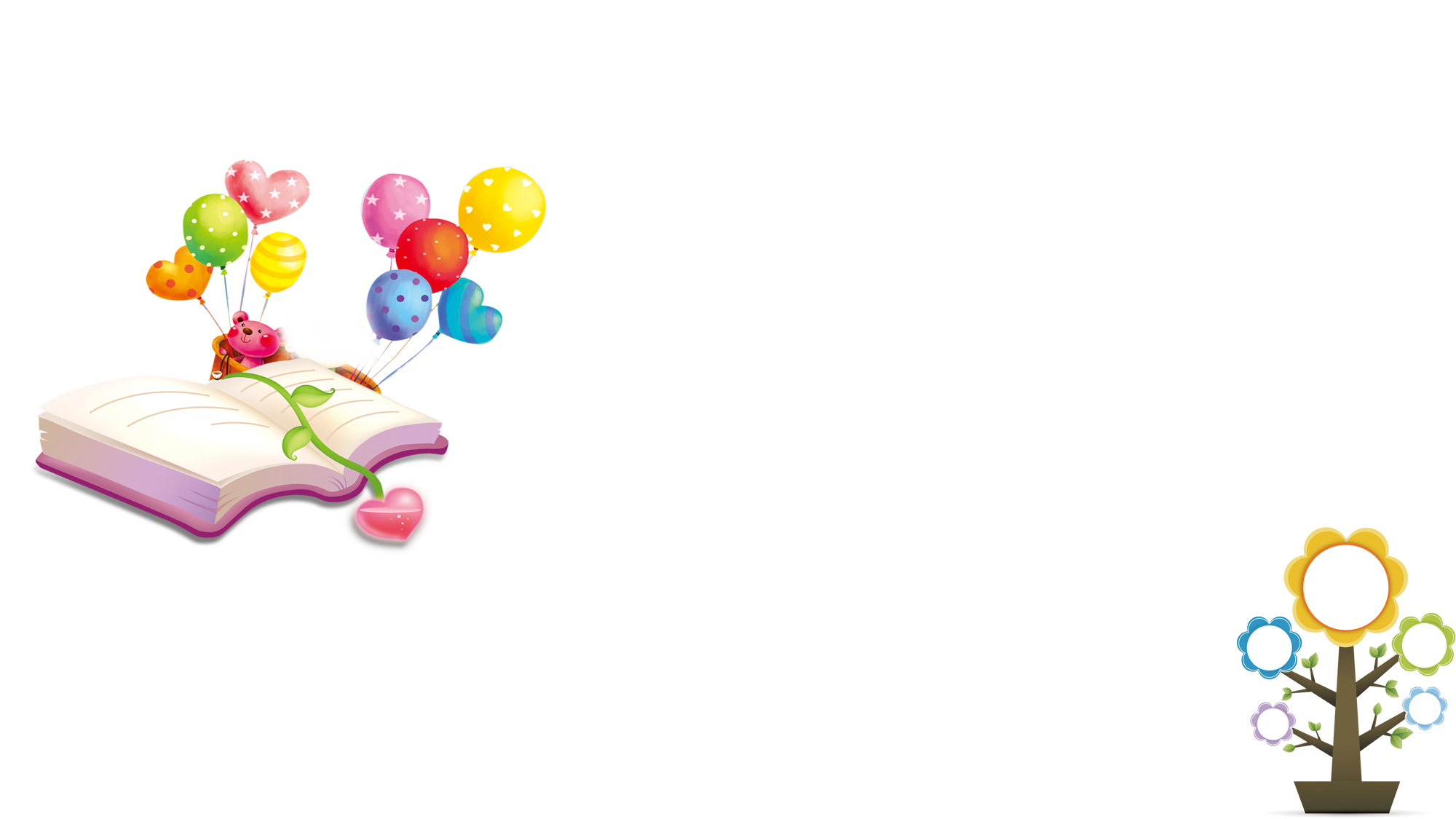 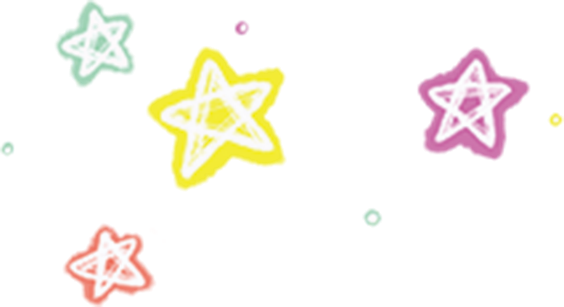 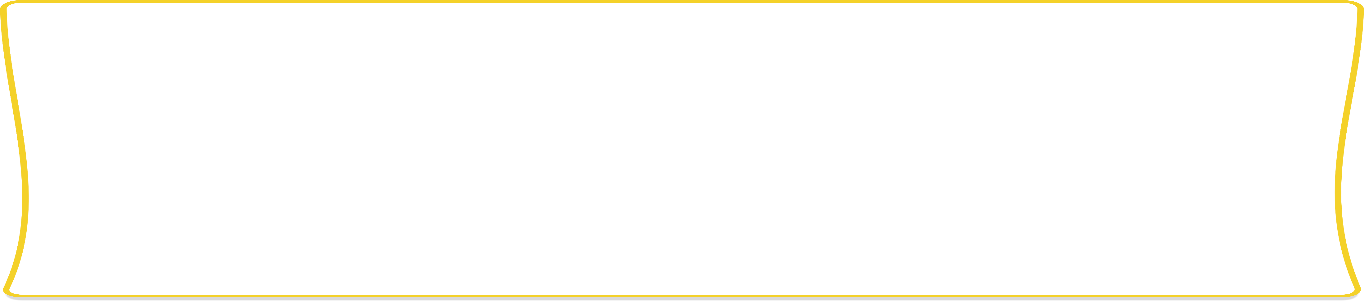 TIẾT 1
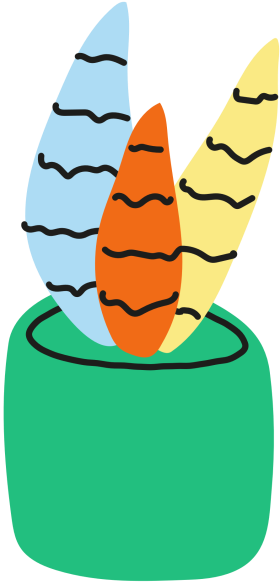 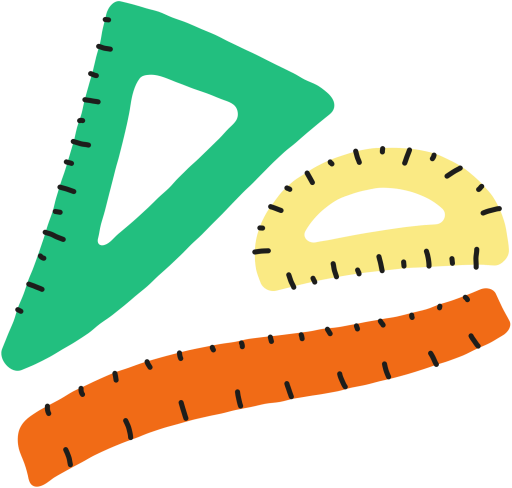 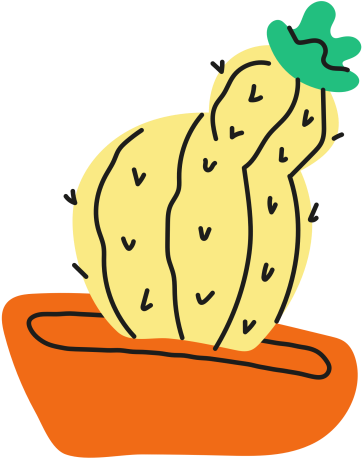 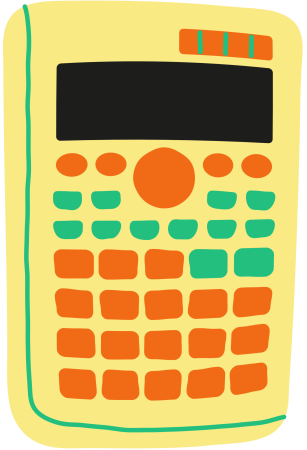 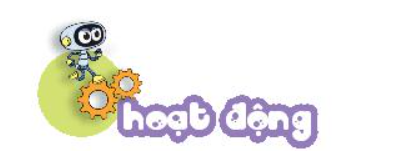 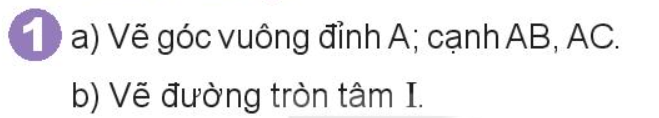 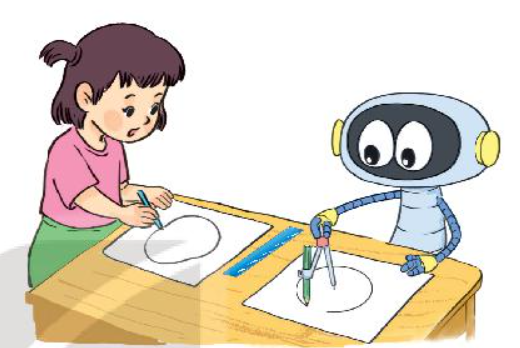 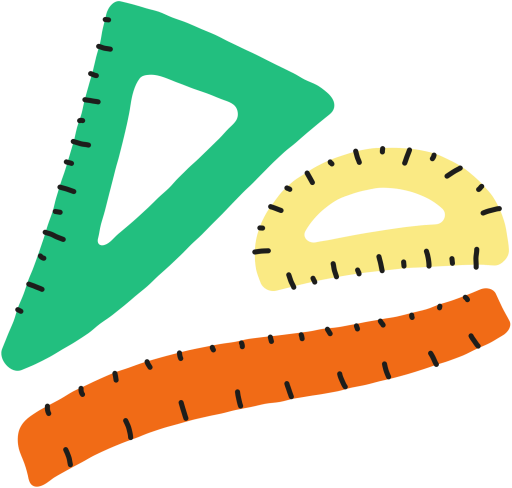 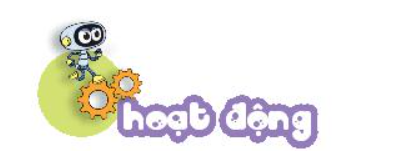 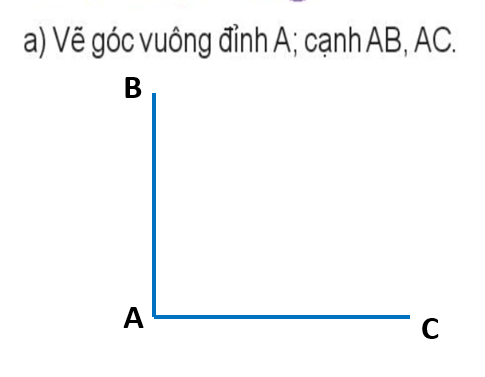 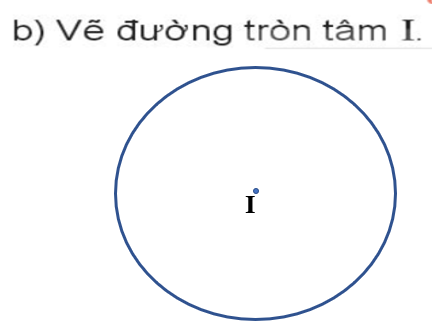 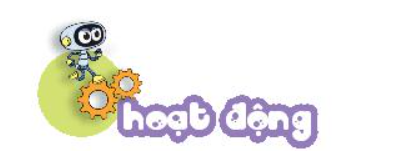 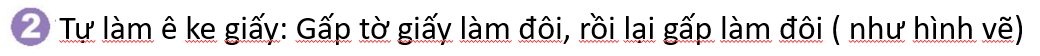 Tự làm ê ke giấy: Gấp tờ giấy làm đôi, rồi lại gấp làm đôi (như hình vẽ)
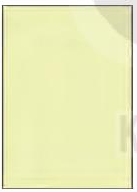 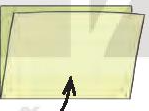 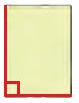 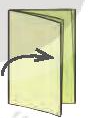 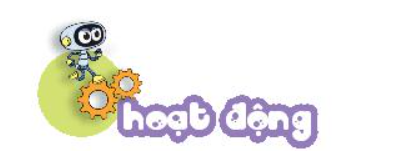 a) Dùng ê ke trong bộ đồ dùng học tập của em, hãy kiểm tra lại góc vuông ở ê ke giấy vừa làm
b) Dùng ê ke giấy em vừa làm, em hãy 
tìm xem trong hình bên có mấy góc vuông.
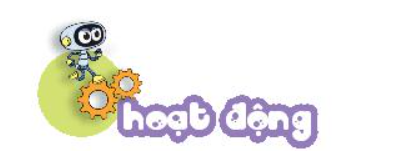 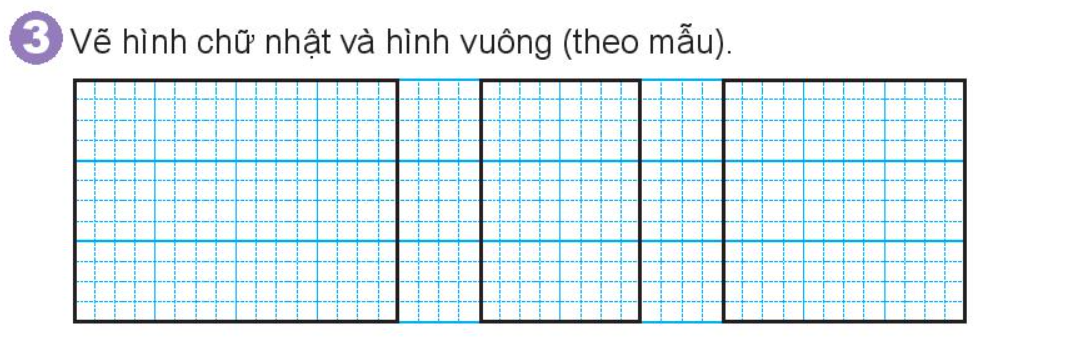 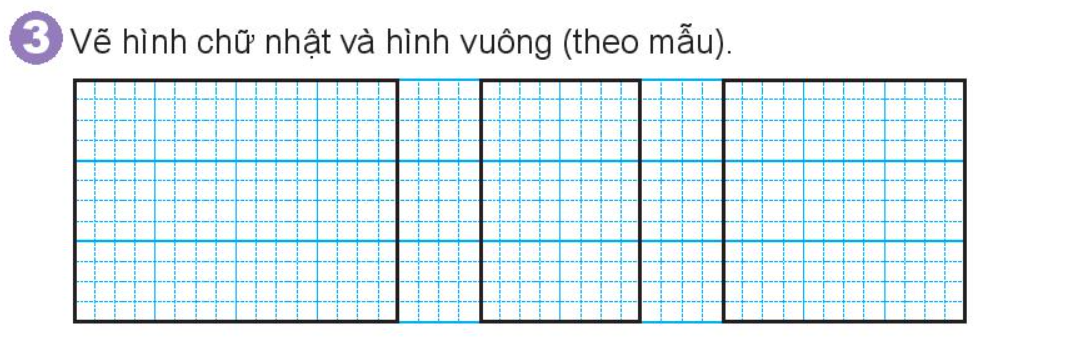 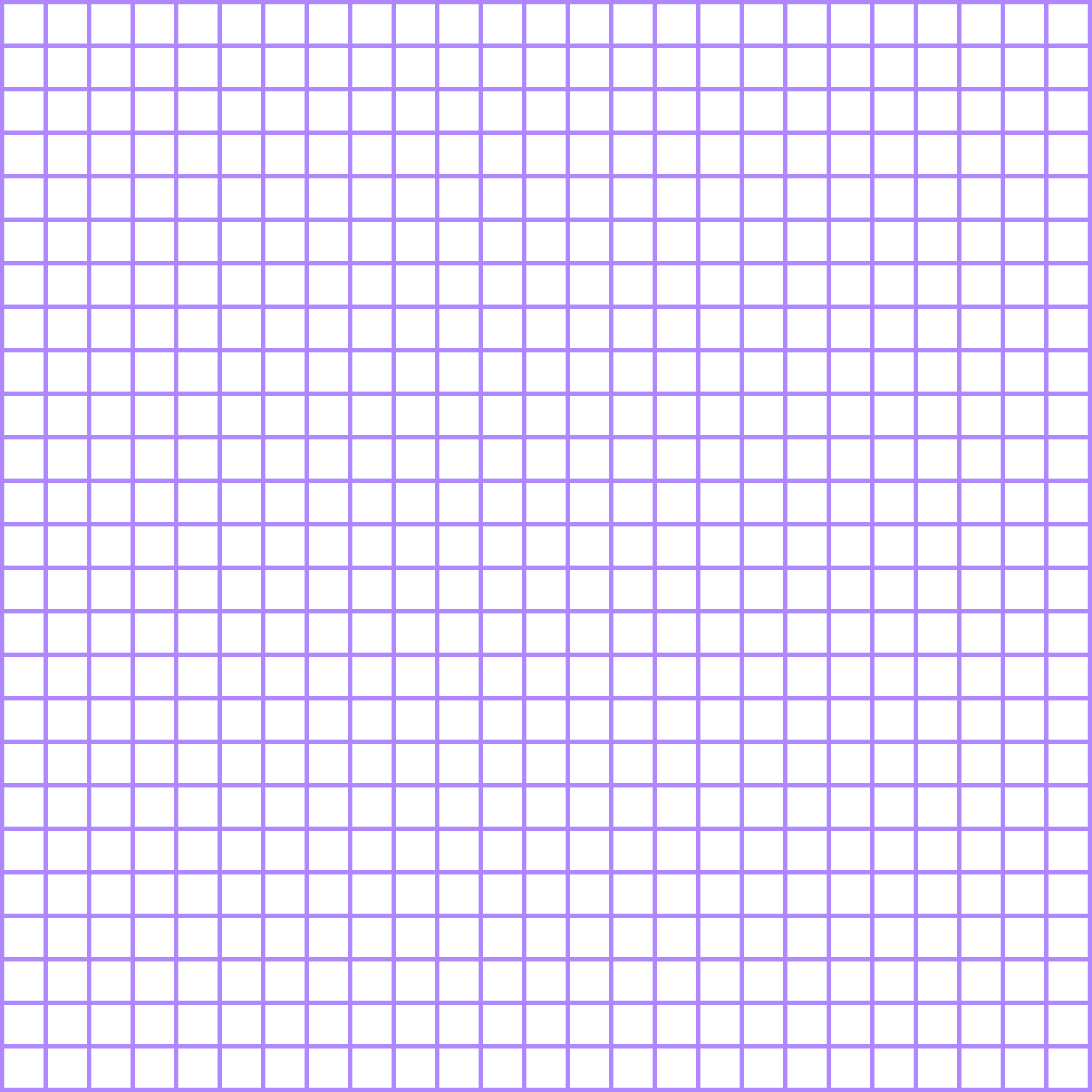 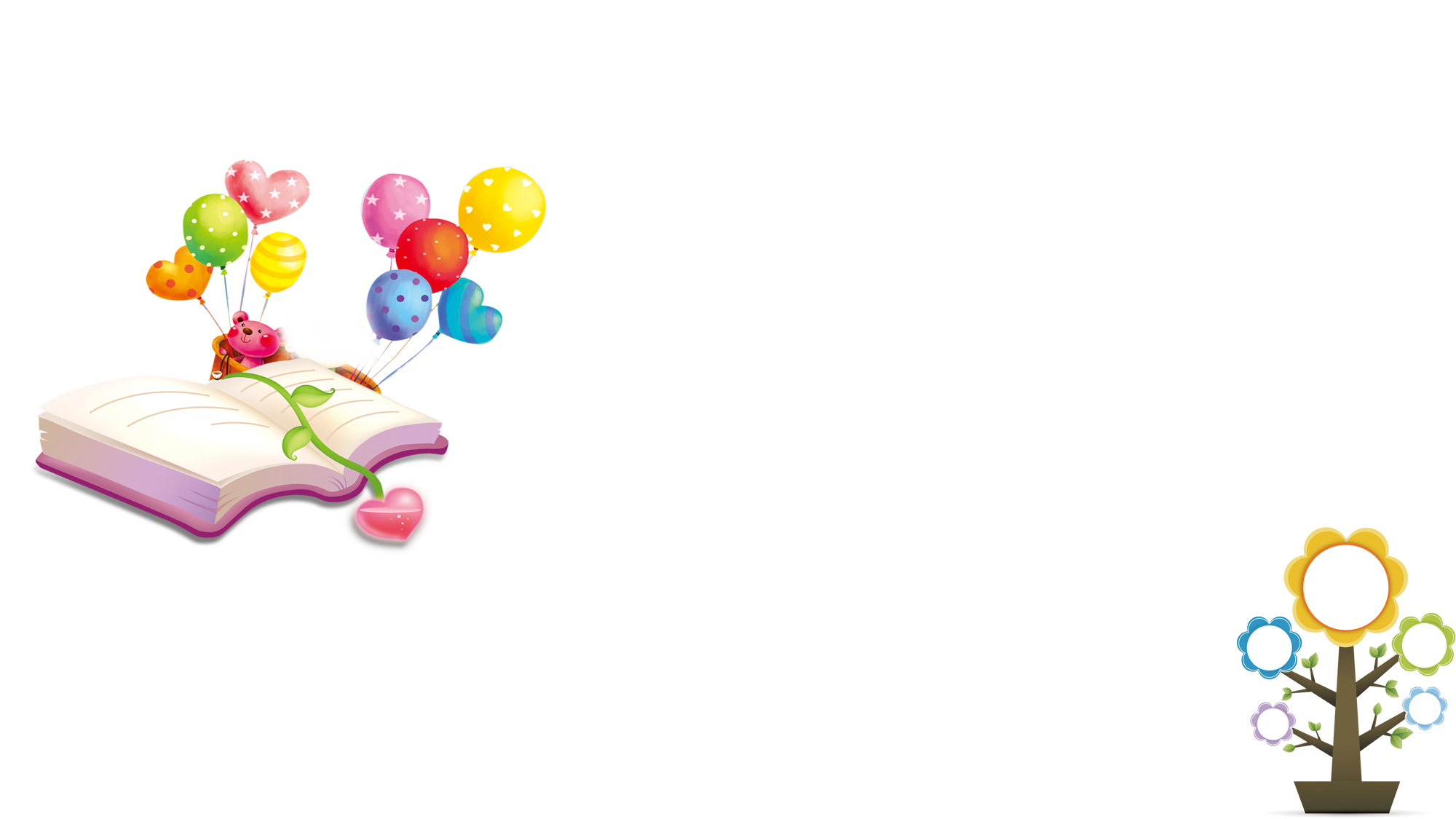 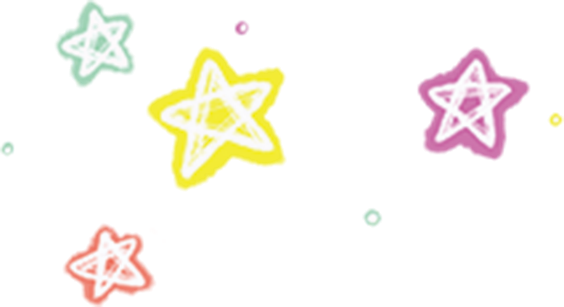 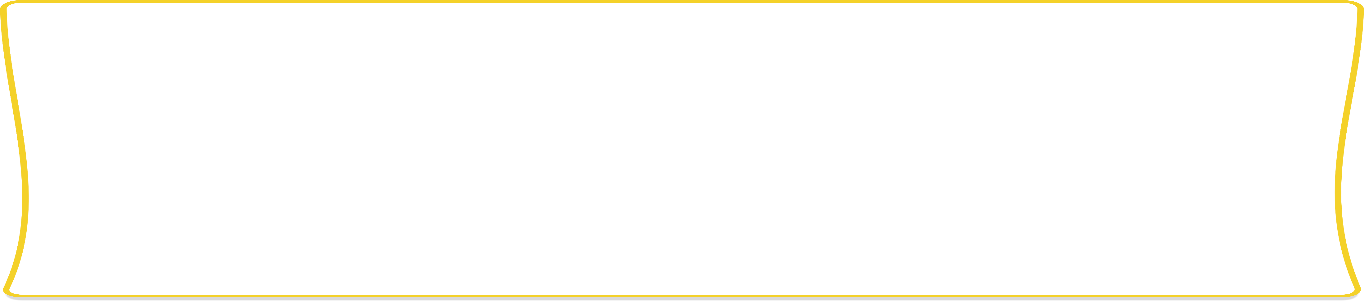 TIẾT 2
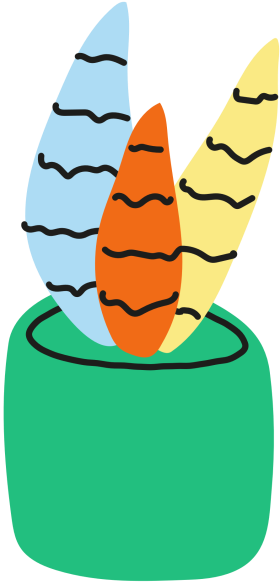 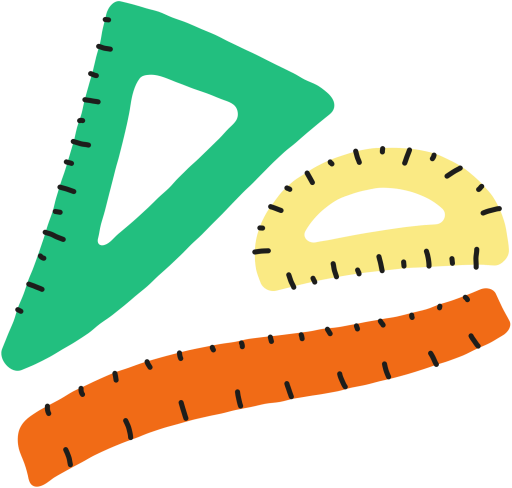 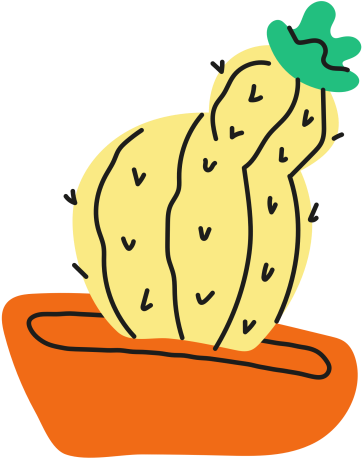 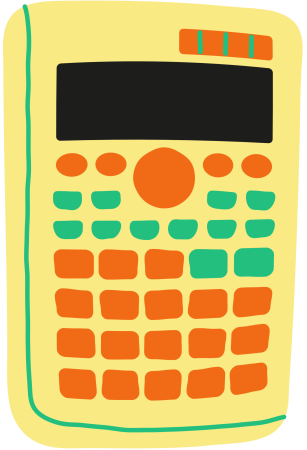 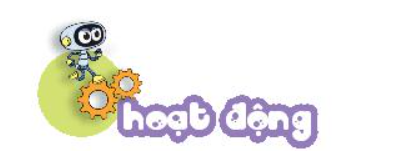 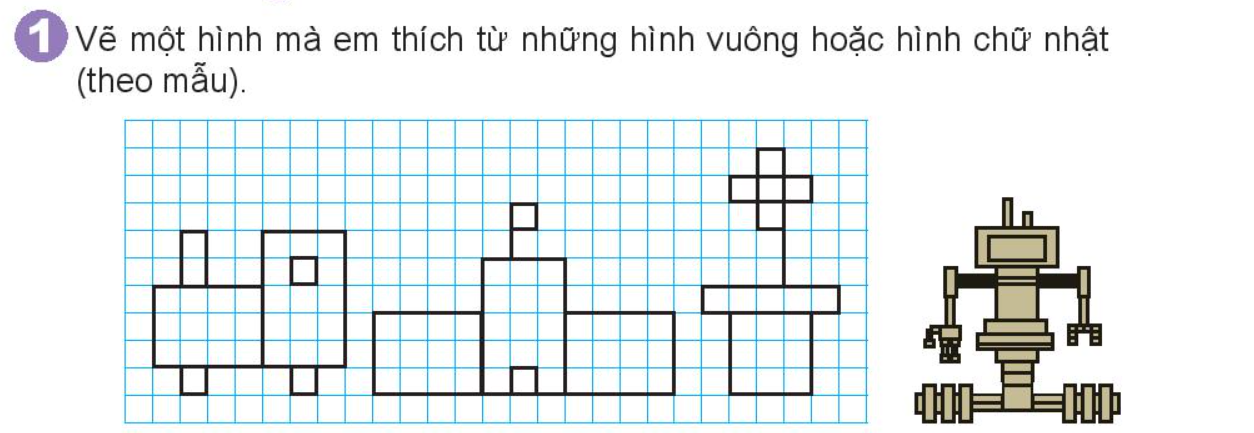 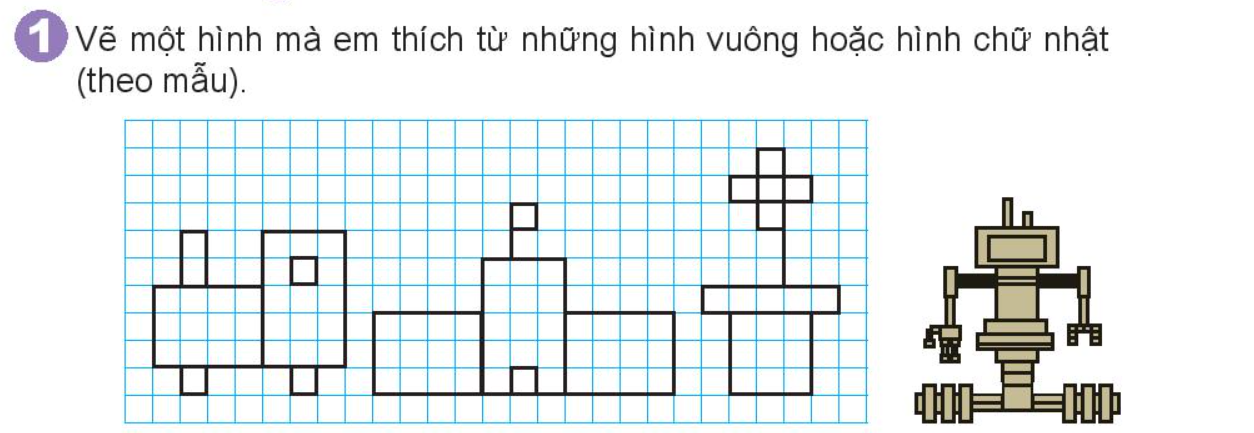 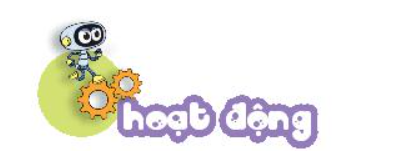 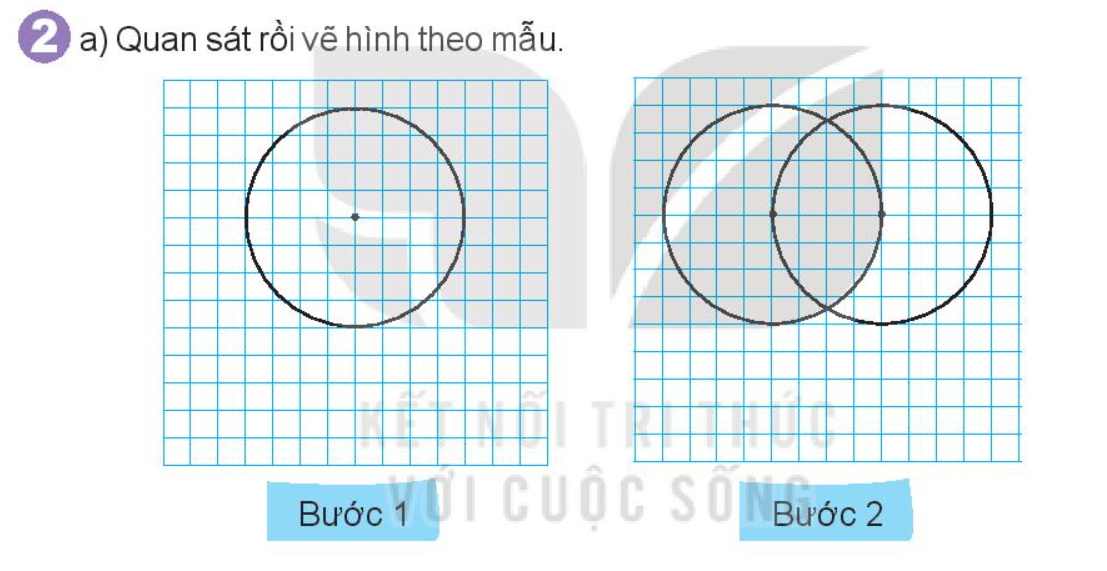 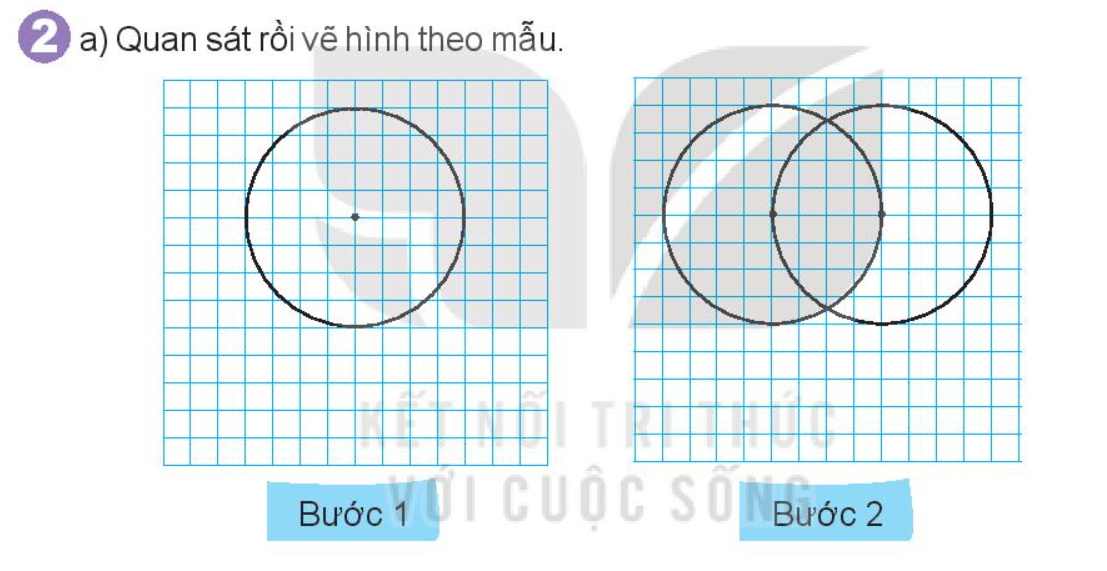 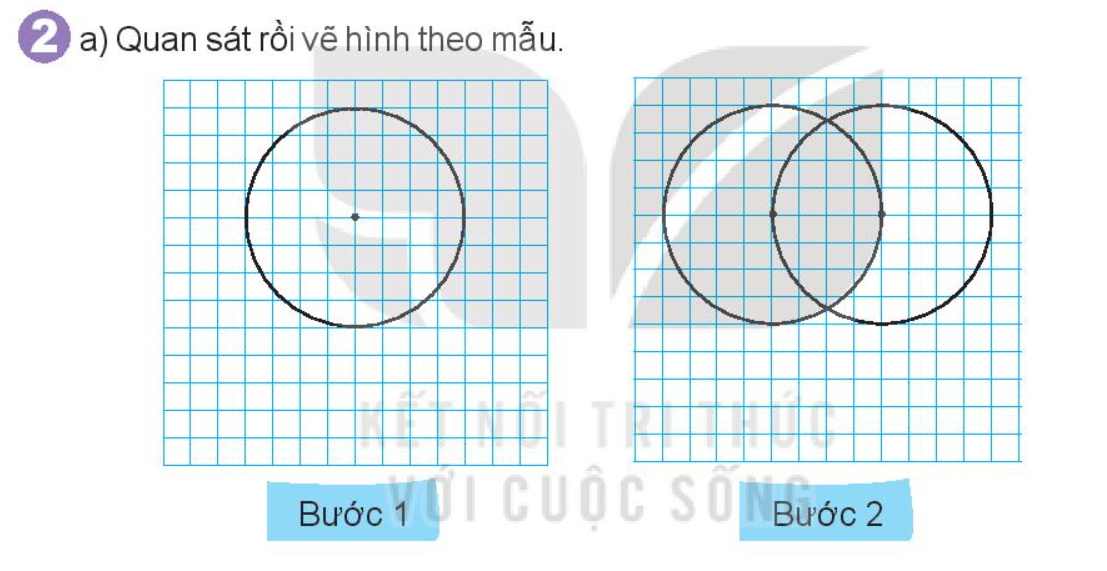 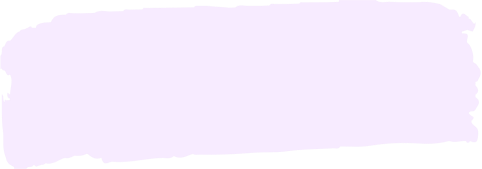 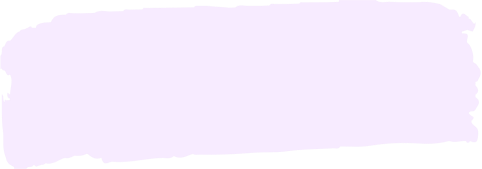 Bước 1
Bước 2
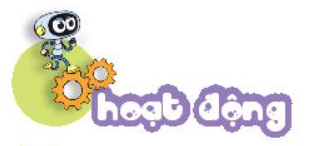 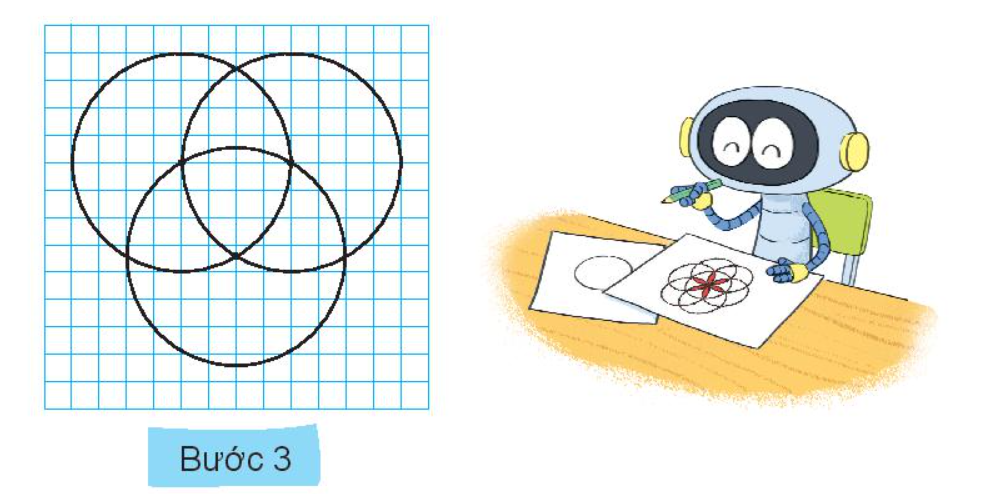 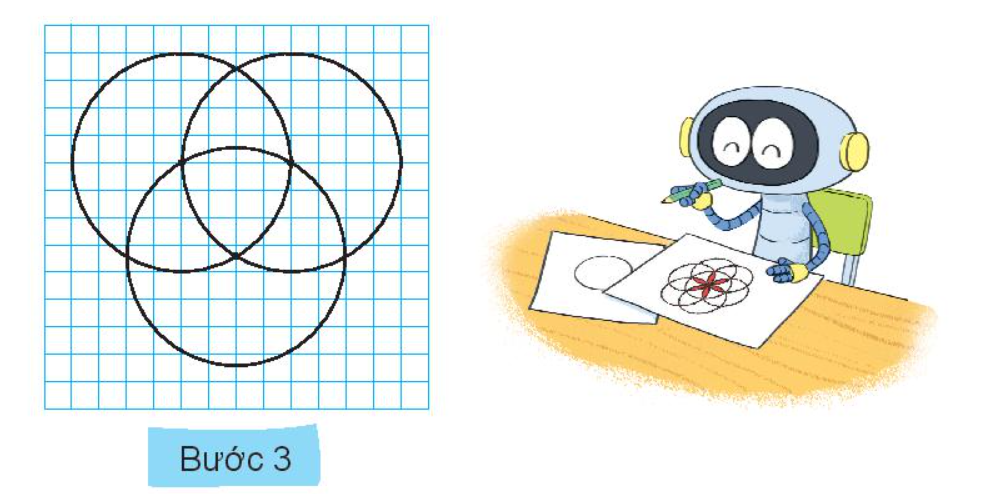 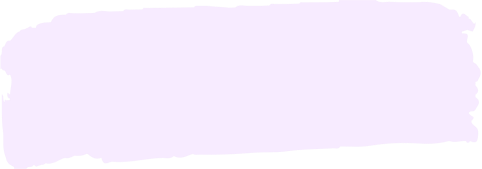 Bước 3
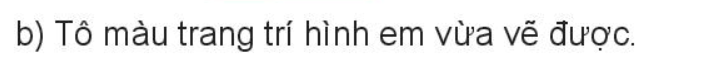 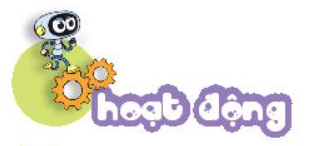 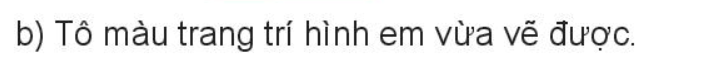 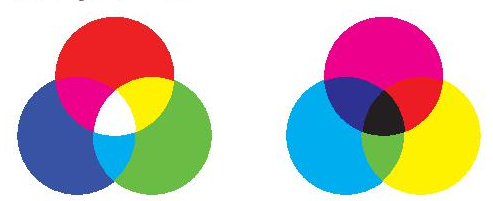 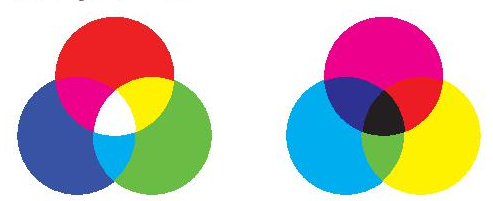 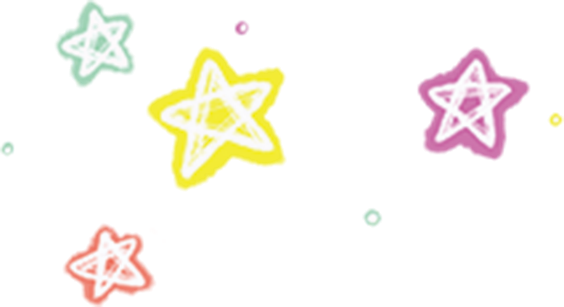 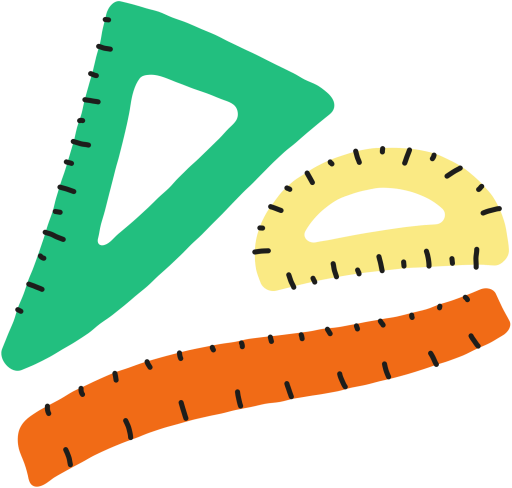 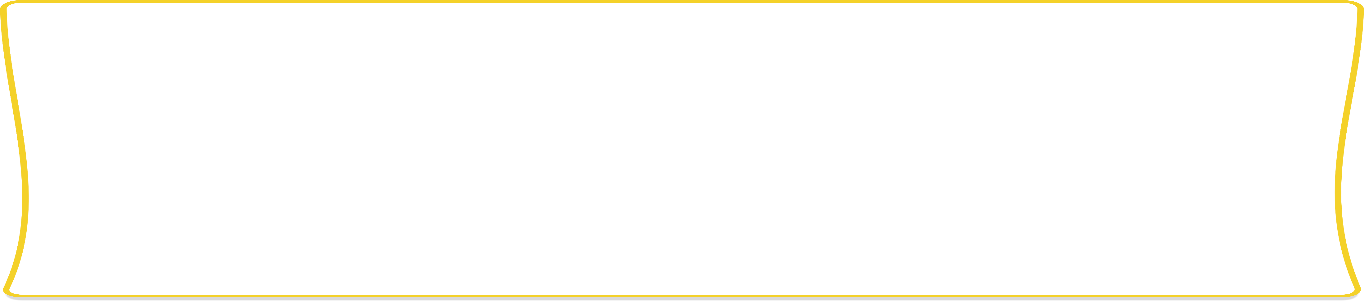 Củng cố - dặn dò
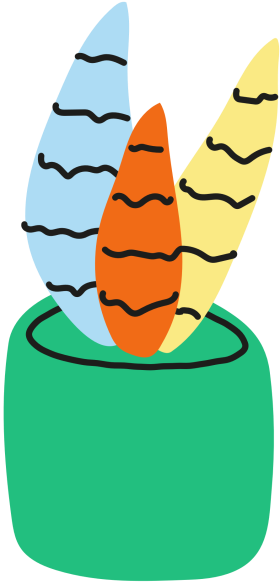 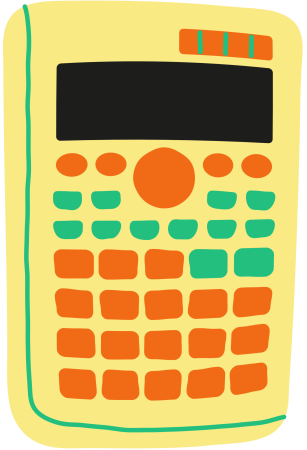 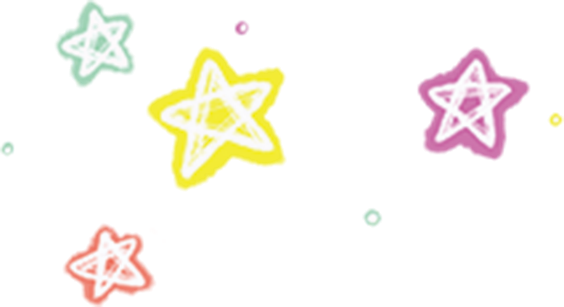 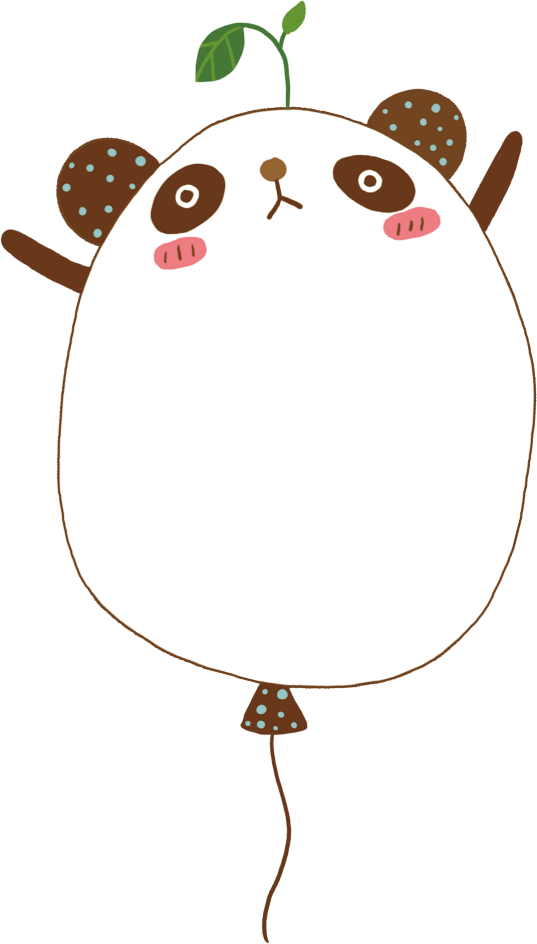 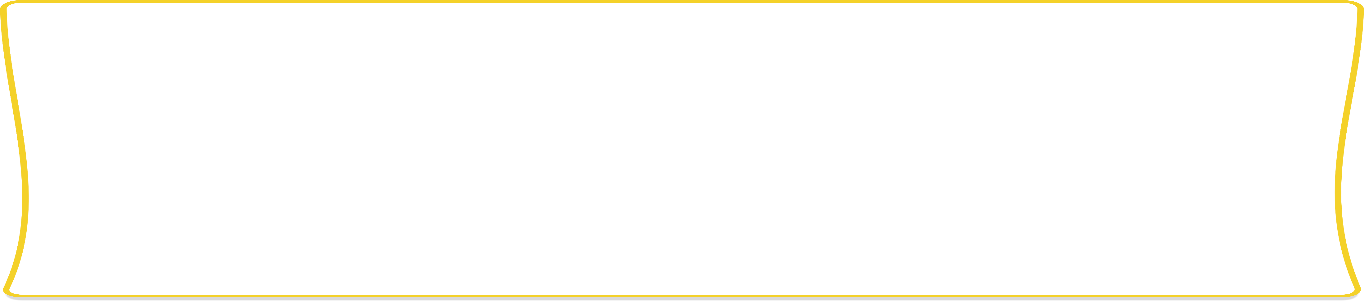 Hẹn gặp lại các em!